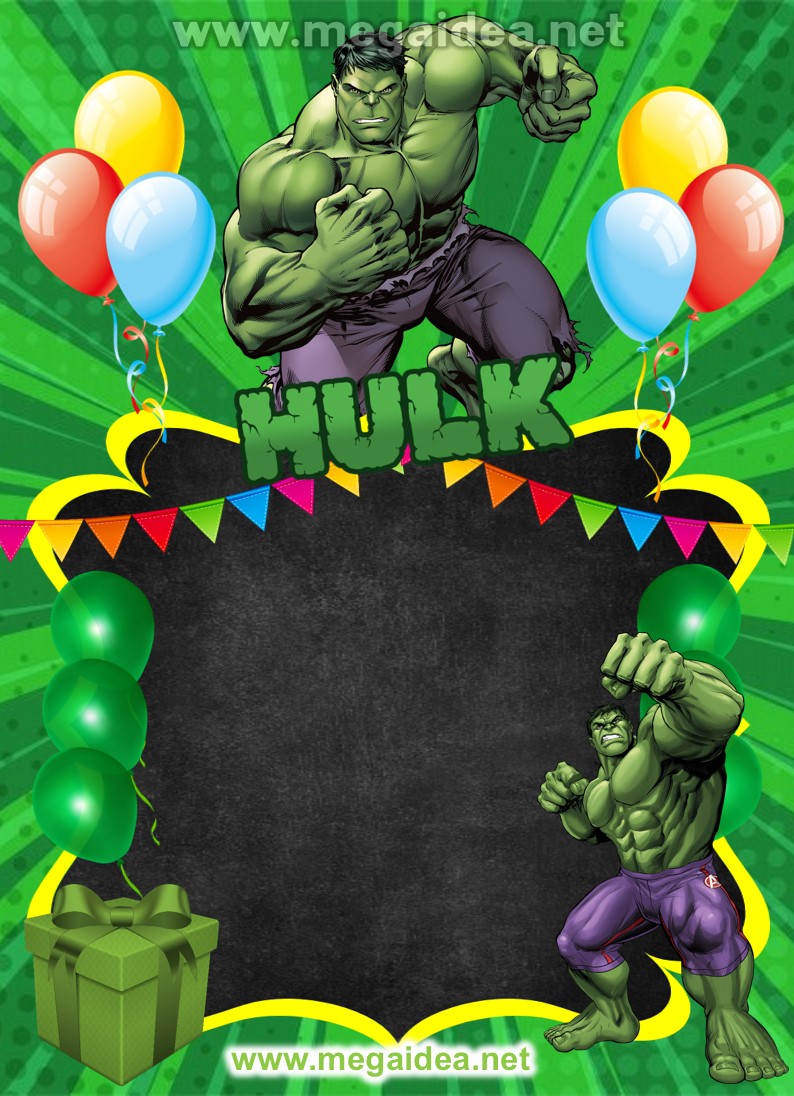 MANUEL
CUMPLE 9
¡Ven a festejar conmigo!
Te espero el dia Sábado 1 de Agosto desde las 3:00pm en el local Comunal Los Proceres
[Speaker Notes: ¿Quieres esta invitación sin marca de Agua? Cómpralo totalmente editable en https://bonifiesta.com/producto/invitacion-de-hulk/]